Муниципальное автономное образовательное учреждениесредняя общеобразовательная школа №3
Дыхание человека
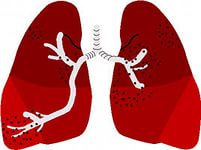 Исполнитель: Захаров  Михаил,    
                           ученик 3 «А» класса
Руководитель: Захаров М.Ю., 
                      учитель химии и биологии
п. Черноисточинск
2015
Актуальность
Дыхание очень важно для человека. Известно, что без пищи  он может прожить несколько недель, без воды несколько дней, а без воздуха – всего несколько минут.
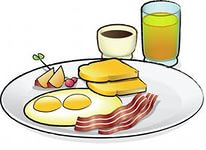 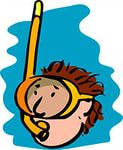 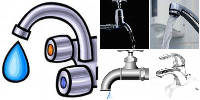 Цель:
Изучить и показать  
важность дыхания для  
жизнедеятельности человека.
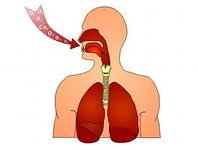 Задачи
Изучить газовый состав вдыхаемого и выдыхаемого воздуха.
Познакомиться с дыхательной системой человека.
Изучить особенности дыхательной системы своего организма.
Создать правила по развитию органов дыхания.
Гипотеза
Если изучать строение и деятельность органов дыхания, то это позволит создать условия для их развития и нормальной работы.
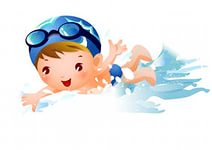 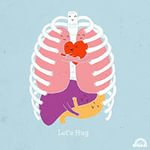 Объект: органы дыханияПредмет: человек
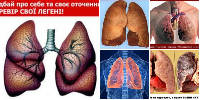 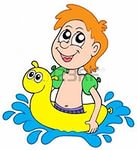 Методы
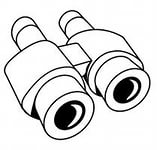 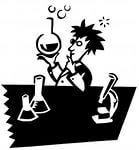 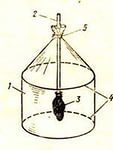 Наблюдение 
Моделирование 
Эксперимент
Состав вдыхаемого воздуха
Азот - 78%, 
Кислород- 21%,
 Другие газы- 1%
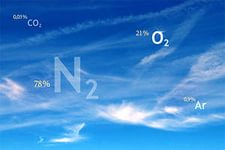 Состав выдыхаемого воздуха
Азот - 78%, 
Кислород- 17%,
Углекислый газ- 4%
 Другие газы- 1%
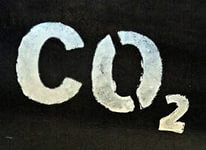 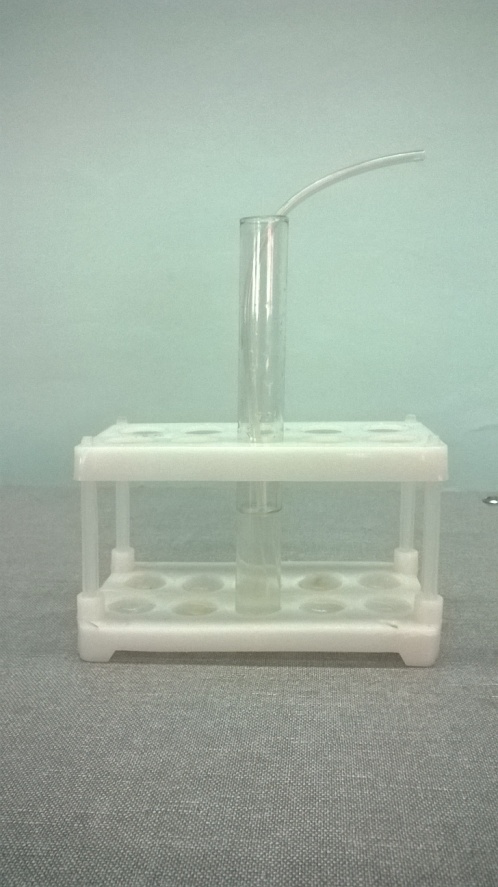 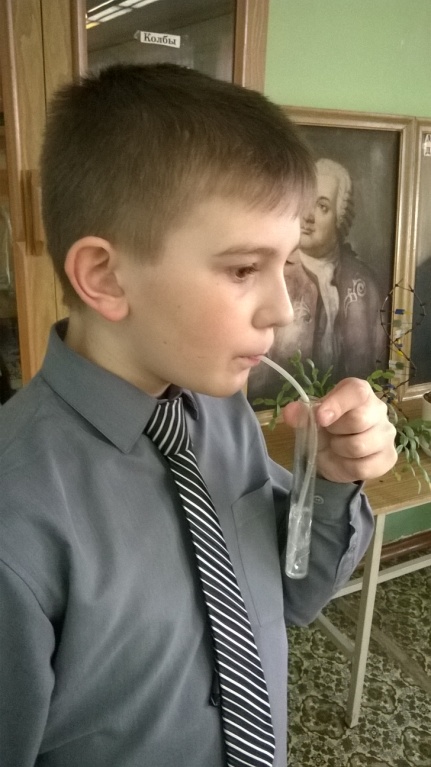 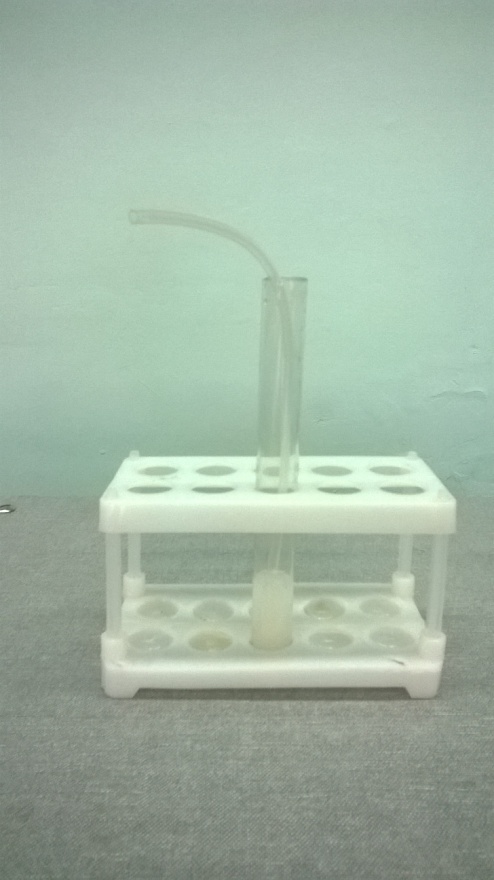 Известковая вода
Выдох
Вода помутнела
Дыхательная система человека
Органы дыхания человека состоят из носовой полости , носоглотки, гортани,                                                   
                                                                     трахеи,
                                                               
                                                                 бронхов и 
                             легких (легочные пузырьки).
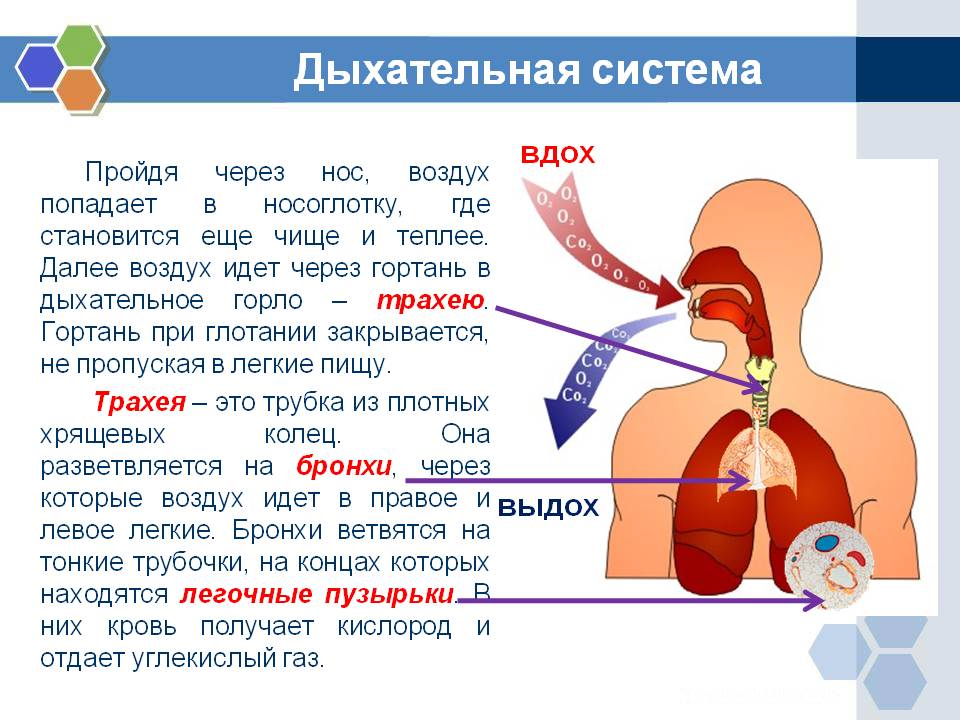 Вдох и выдох происходит за счет движения межреберных мышц и диафрагмы.
Механизм дыхания
При оттягивании диафрагмы происходит вдох,  при ее расслаблении – выдох.
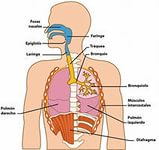 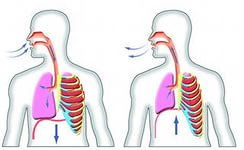 Кислород в крови
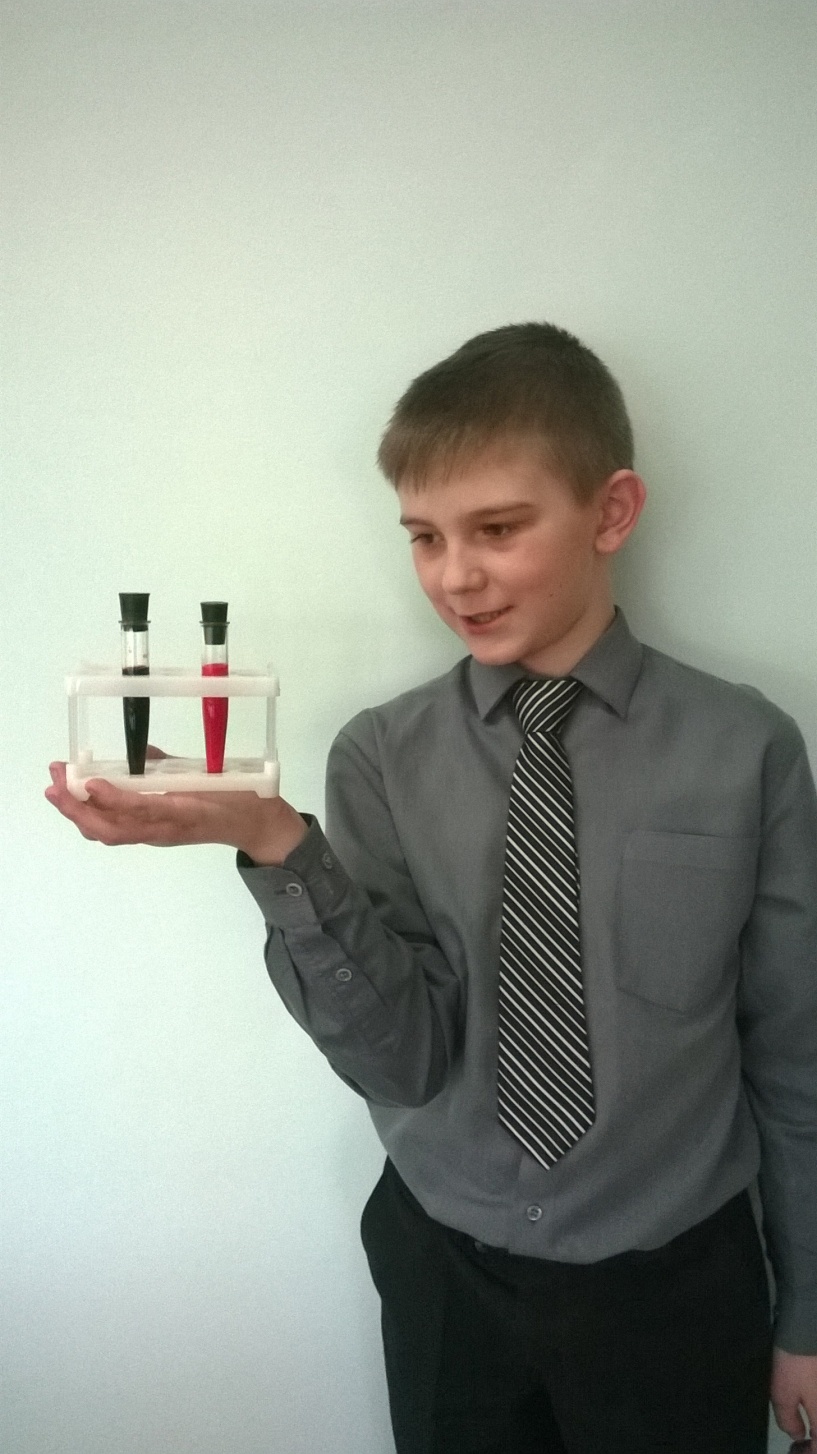 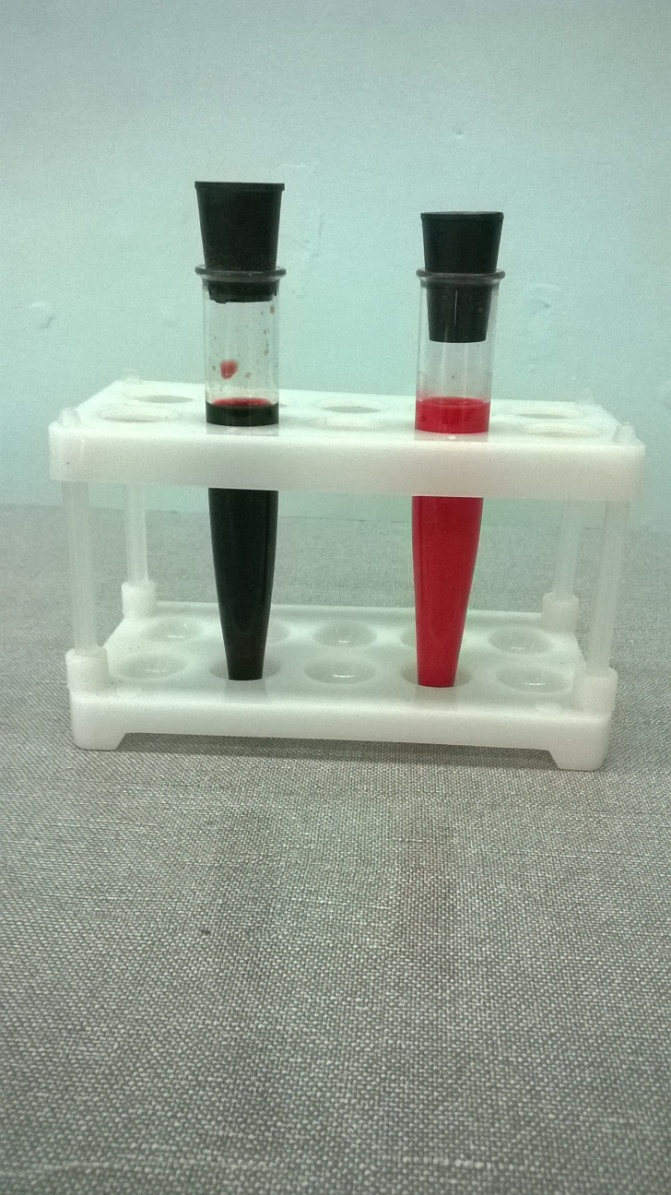 Кровь с углекислым газом – 
темная (венозная)
Кровь с кислородом– 
алая (артериальная)
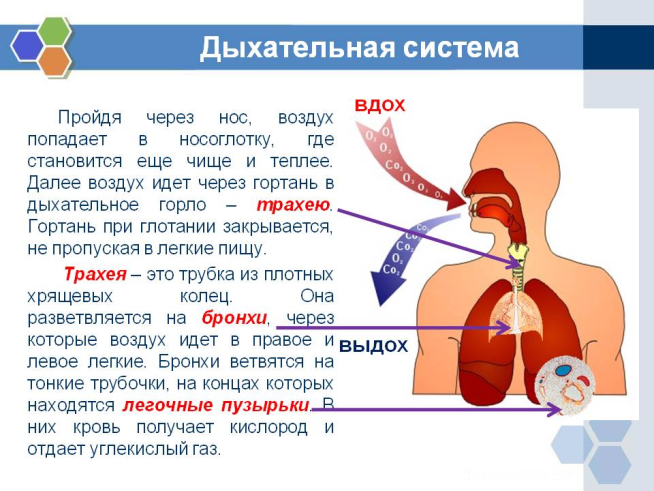 Особенности дыхания моего организма
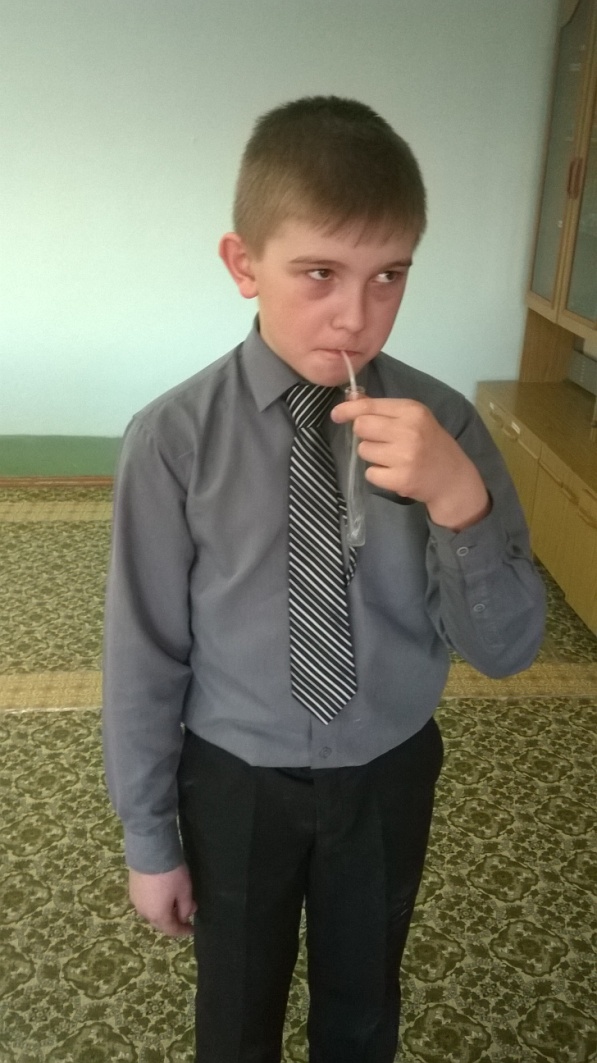 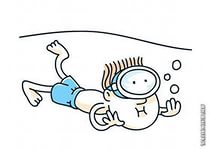 Я могу не дышать 30 секунд.
Особенности дыхания моего организма
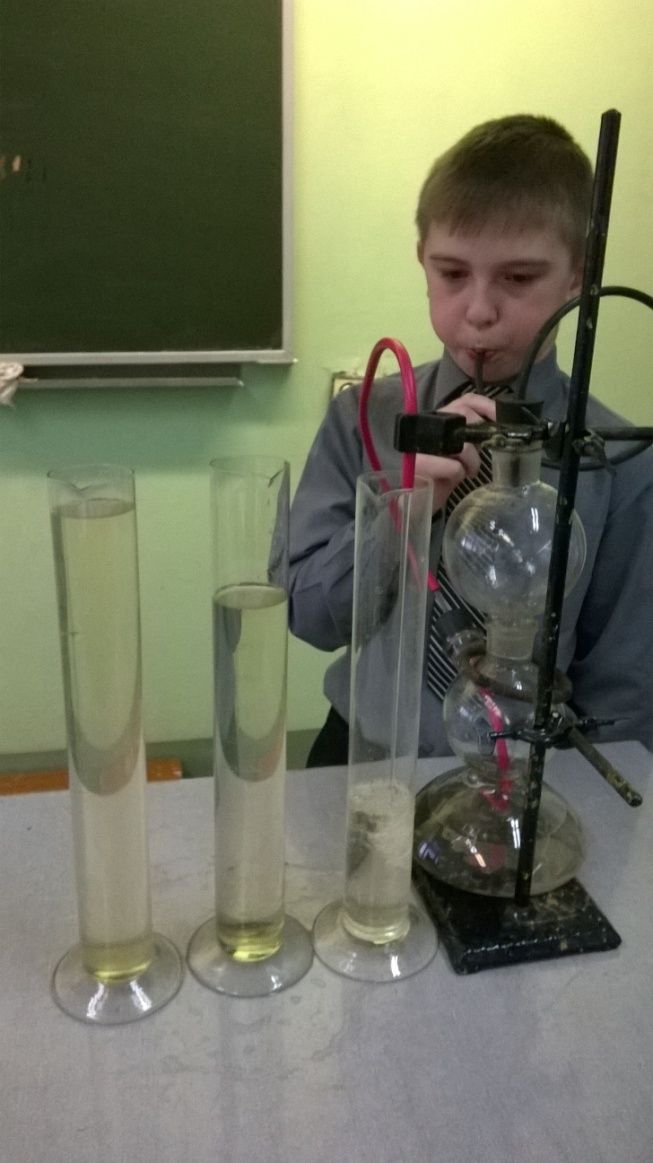 Объем моих легких- 2300 мл.
Опасности для дыхательной системы
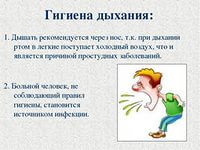 1. Инфекция
2. Курение
3.Загрязненный холодный, сухой воздух
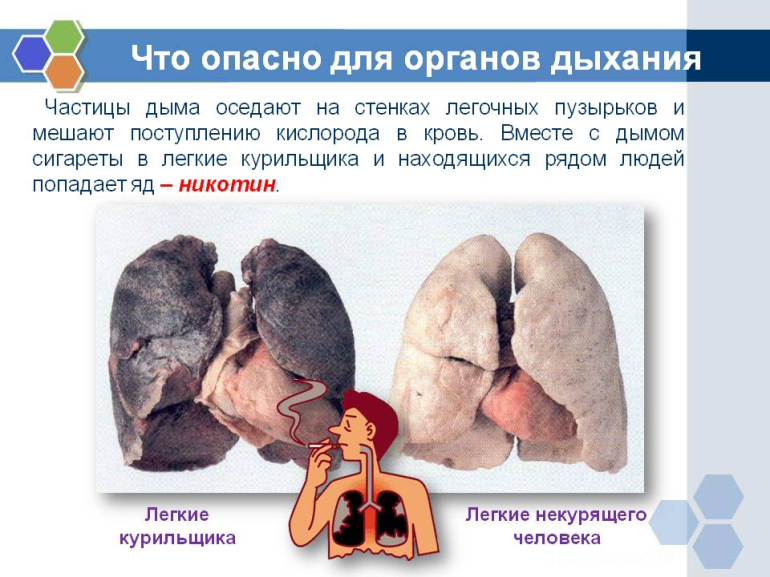 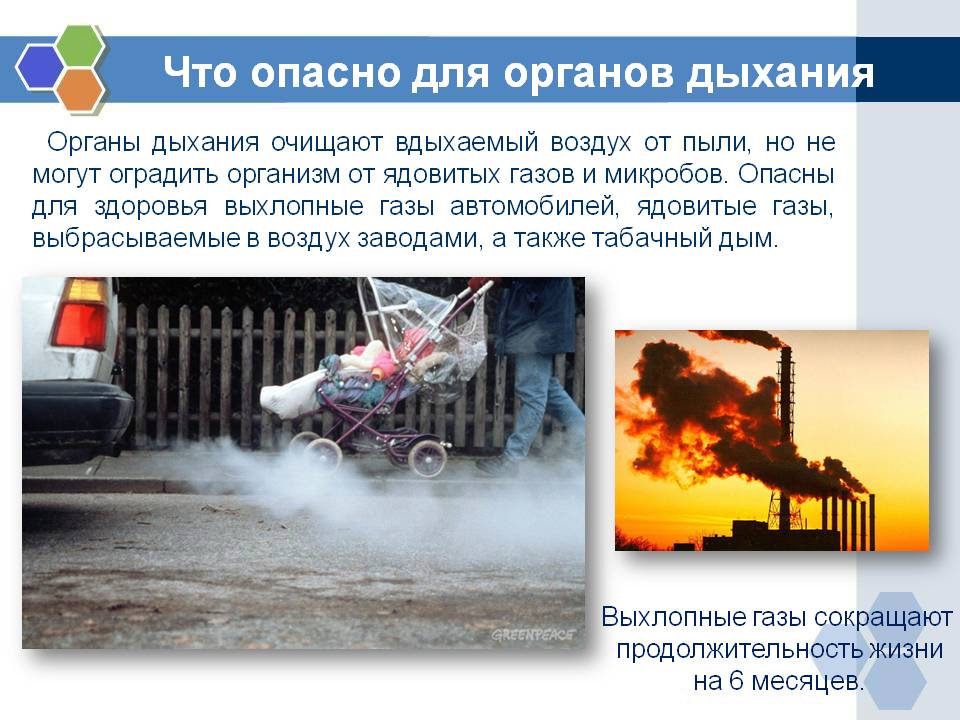 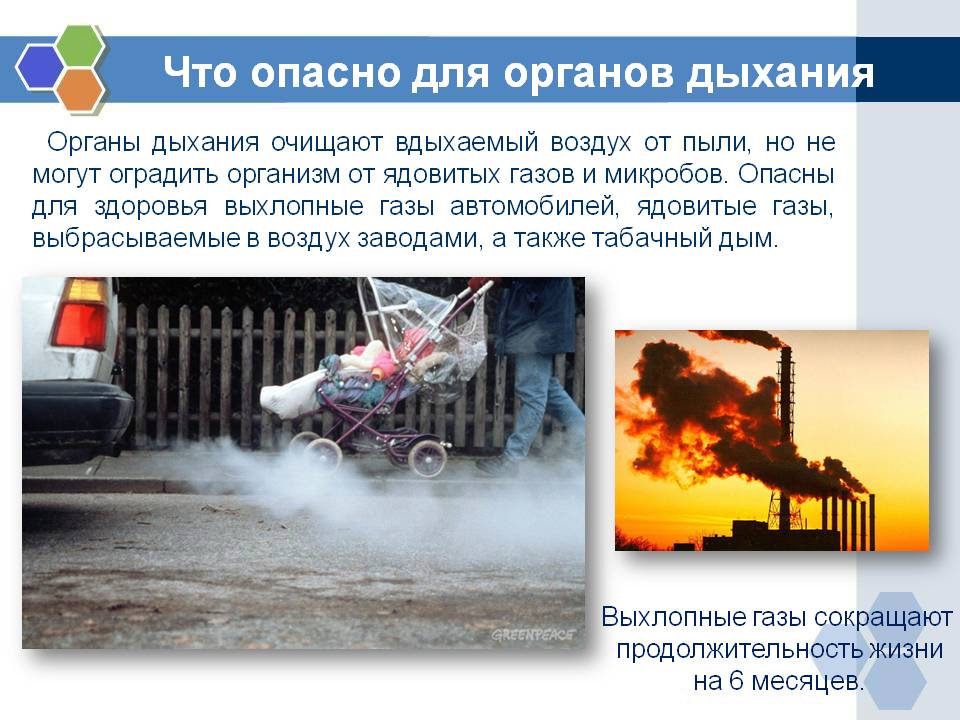 Правила здорового дыхания
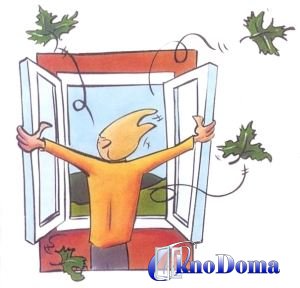 Проветривание
Кварцевание
Дыхание носом
Не курить
Физкультура
Флюрография
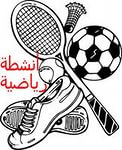 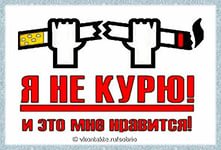 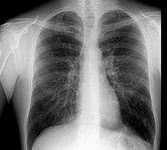 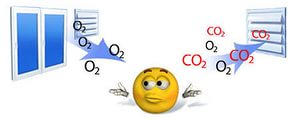 Заключение
Здоровая дыхательная система-
залог долголетия всего организма.
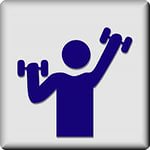 Благодарю за внимание!
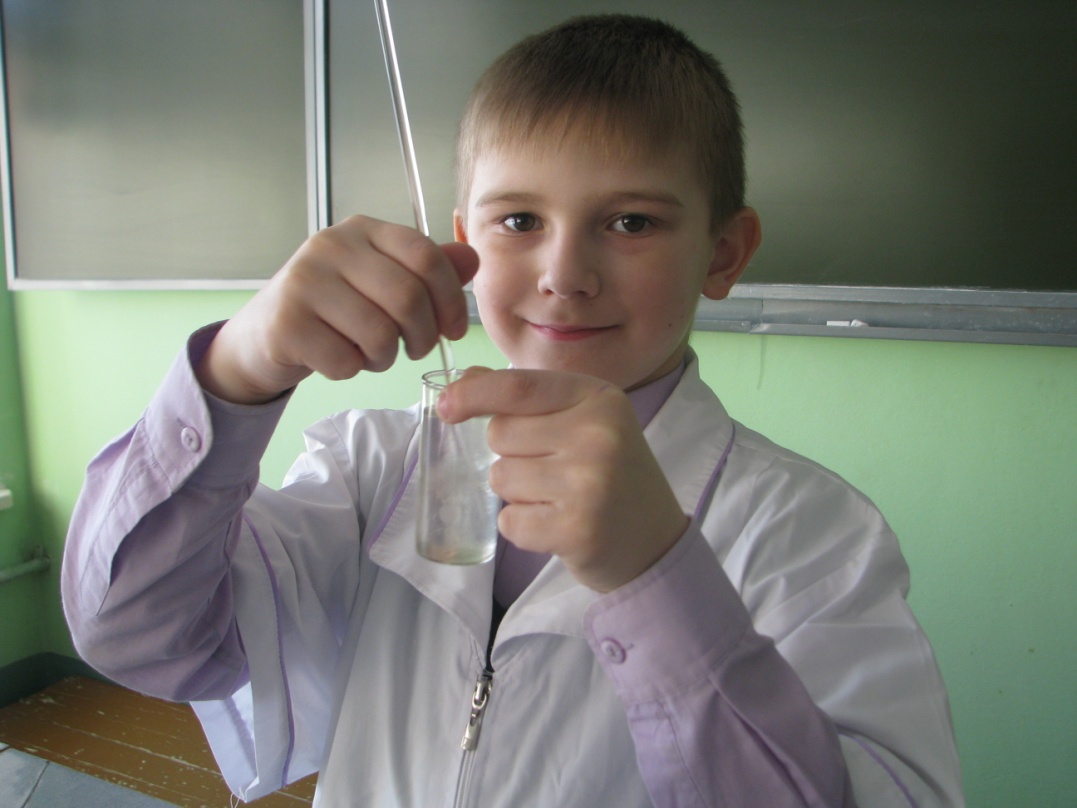 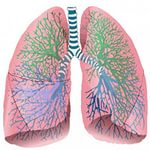